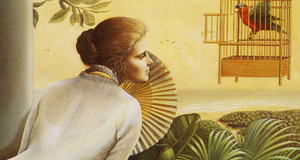 The Awakening
By Kate Chopin
Reading Focus:
Identify how Kate Chopin incorporates features of REALISM in the plot of The Awakening by analyzing ARCHETYPAL characters, SYMBOLISM of setting, and the resolution of conflict.
Evidence:
Reading Checks
Chapter Summaries
Literary Circles & Socratic Seminar Discussion
Progress Checks
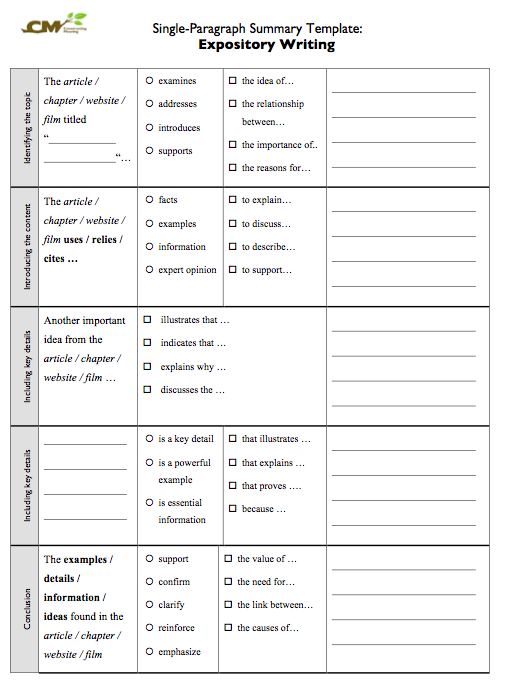 Use Summary Template to identify main idea and key details.
Literary Circles
Small groups of students gather together to discuss a piece of literature in depth. 
The discussion is guided by students' response to what they have read.
 They provide a way for students to engage in critical thinking and reflection as they read, discuss, and respond to books.
Literary Circles
Essential Questions
Chapter I-X: How does Kate Chopin Naturalist ideas and features in the novel’s exposition which takes place in Grand Isle?
Chapter XI- XXII: Can you explain how Kate Chopin uses figurative language and symbolism to reveal emerging conflicts and themes in the story in the Esplanade Street Chapters?
Chapter XXIII-XXXIII: How does Chopin use Psychological Realism through Edna’s character in the Pigeon House Chapters?  What Naturalist ideas are conveyed through the characters’ internal life and conflicts? 
Chapter XXXIII-XXXIX:  What philosophical ideas are communicated by the novel’s resolution?  Can it be argued that this is a FEMINIST text?
Socratic Seminar #1
OBJECTIVES:
Scholars will explore REALIST IDEALS AND AESTHETIC FEATURES with a focus on the purpose of calling attention to social changes as they are exhibited in Collection 5  texts.
 Additionally, students will evaluate the influence of these texts’ ideas on contemporary American culture and society.  

ESSENTIAL QUESTIONS:
What are the REALIST’s views of the purpose of literature in society?
How does Chopin introduce REALIST IDEALS & FEATURES in the exposition of her novel, The Awakening?
Chapter I-XXII: How does setting begin to show signs of REALIST symbolism?
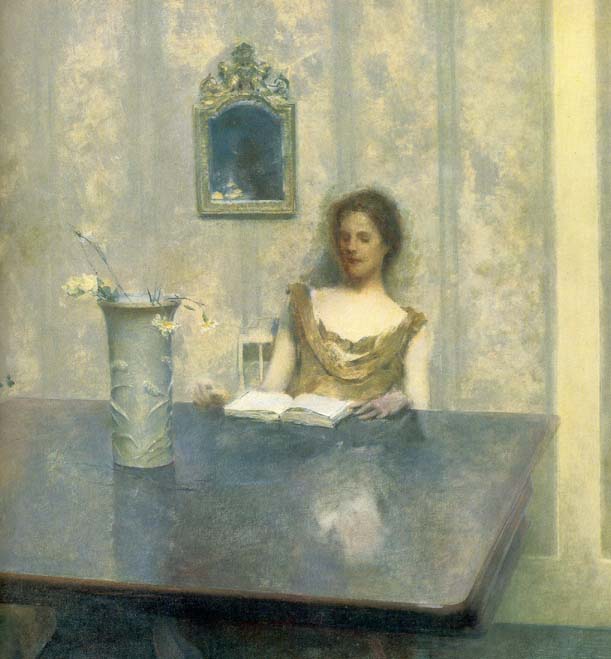 Socratic Seminar #2
OBJECTIVES:
Scholars will explore REALIST IDEALS AND AESTHETIC FEATURES with a focus on the purpose of calling attention to social changes as they are exhibited in Collection 5  texts.
 Additionally, students will evaluate the influence of these texts’ ideas on contemporary American culture and society.  

ESSENTIAL QUESTIONS:
What are the REALIST’s views of the purpose of literature in society?
How does Chopin introduce REALIST IDEALS & FEATURES in the RESOLUTION of her novel, The Awakening?
THEME: Do you agree with Barbara Kingsolver’s essay? Is Edna’s end a feminist statement?
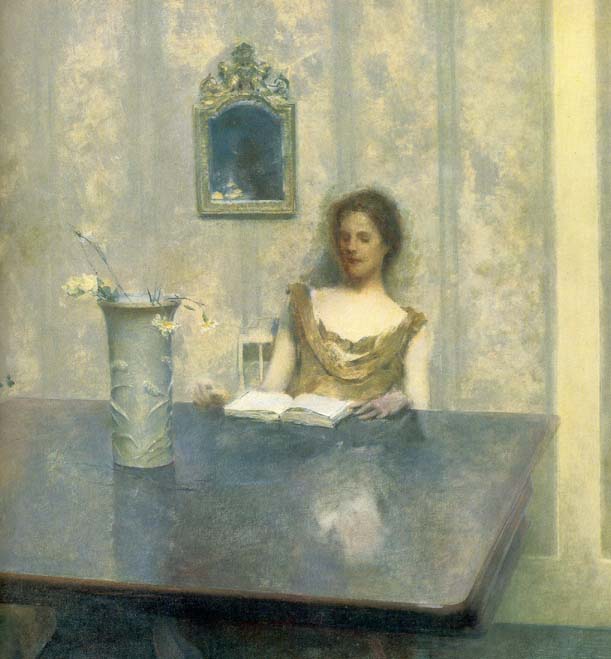